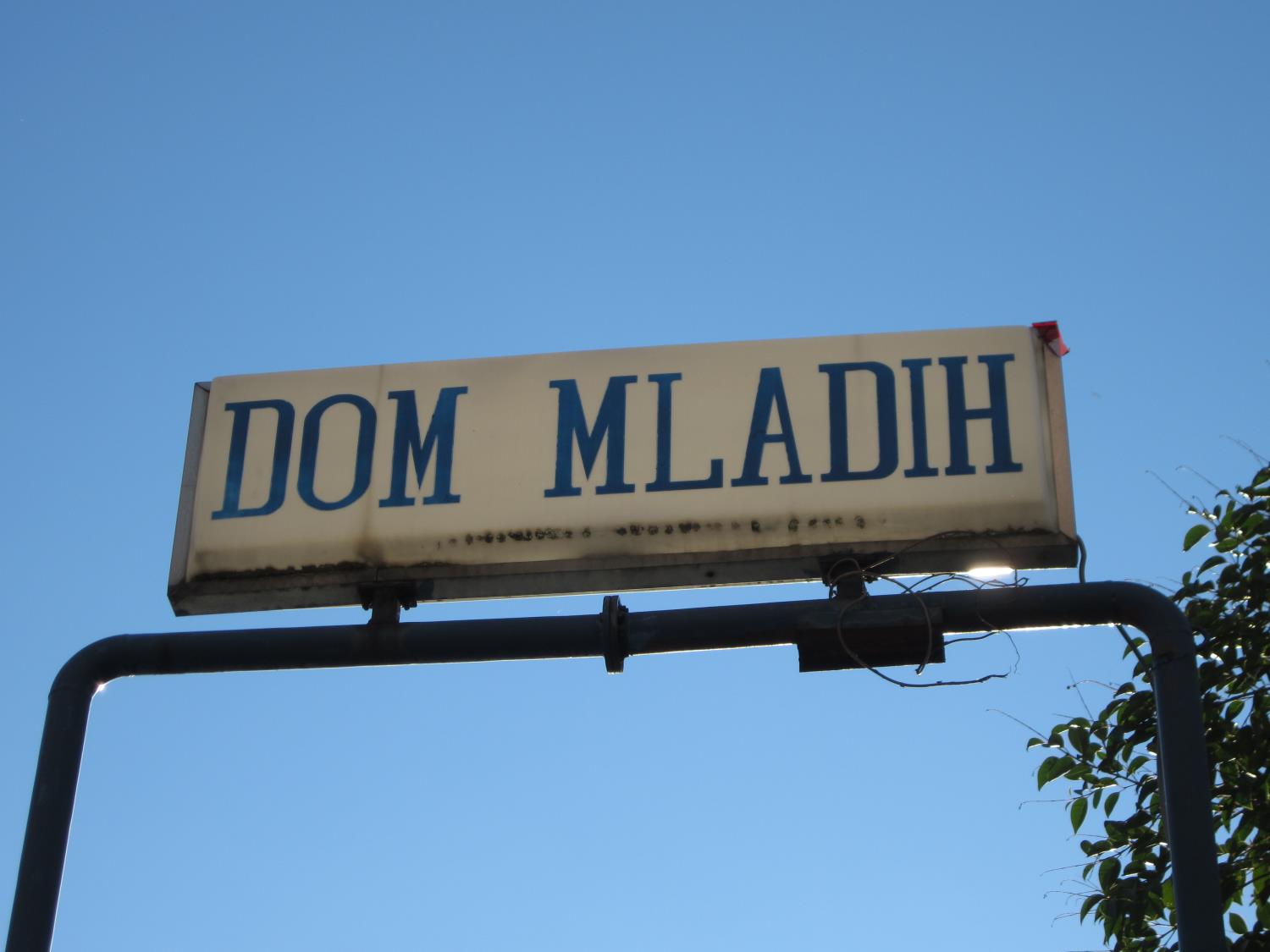 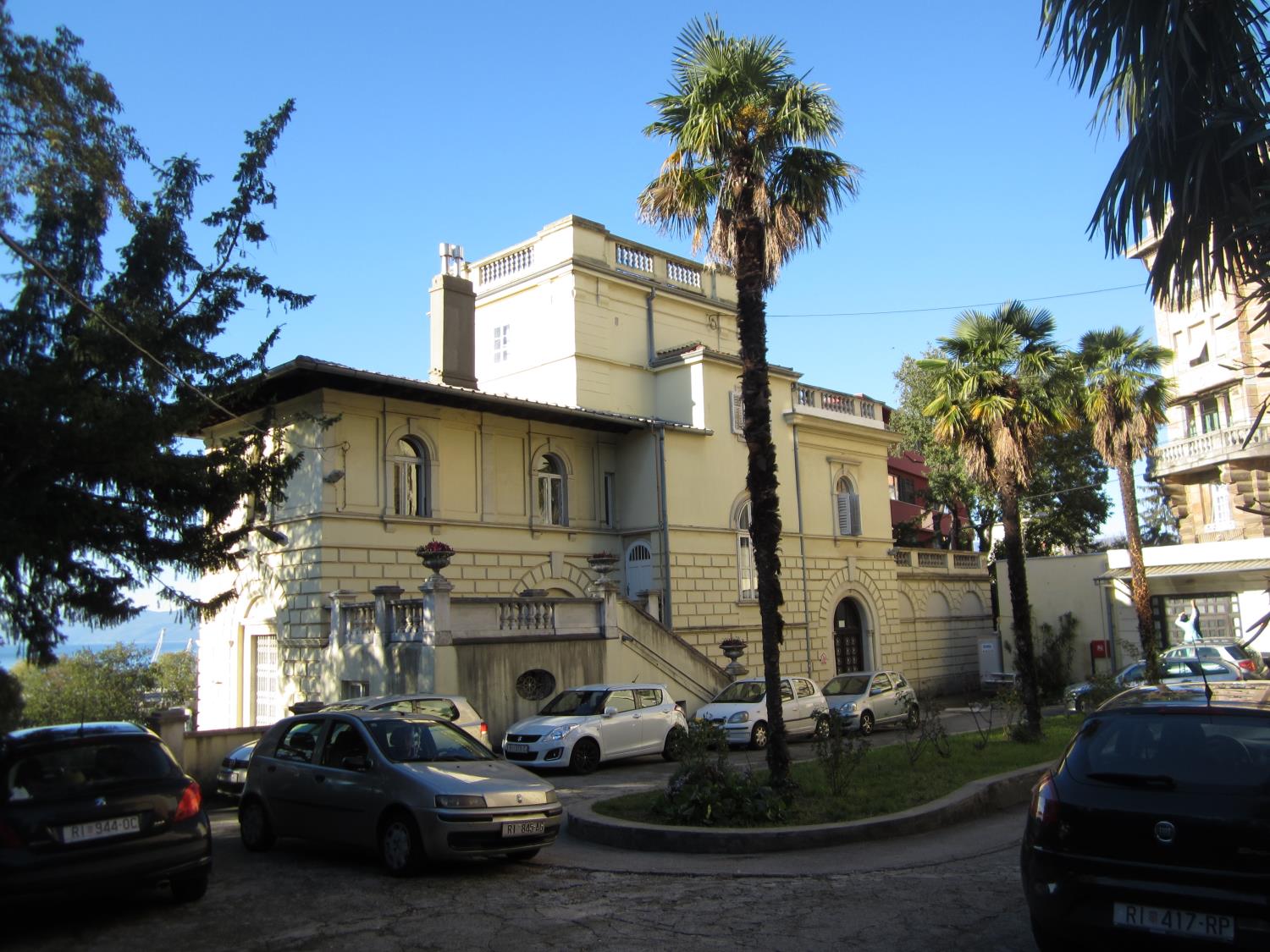 Prvi koraci u prometu
Za sve učenike prvih razreda našeg grada organizirana je akcija Prvi koraci u prometu u Domu mladih.
Učenici prvog c bili su 9.studenog 2016.

Pomogli su nam da što više naučimo gosp.Josip Šarlija, gosp. Josip Kovačić i prometni policajac Boris Barić.
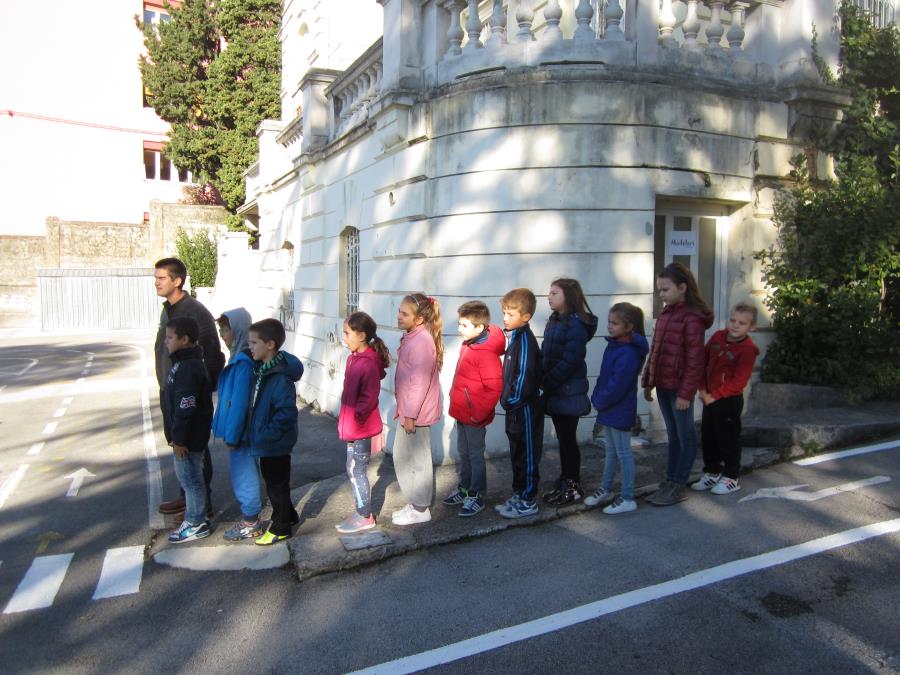 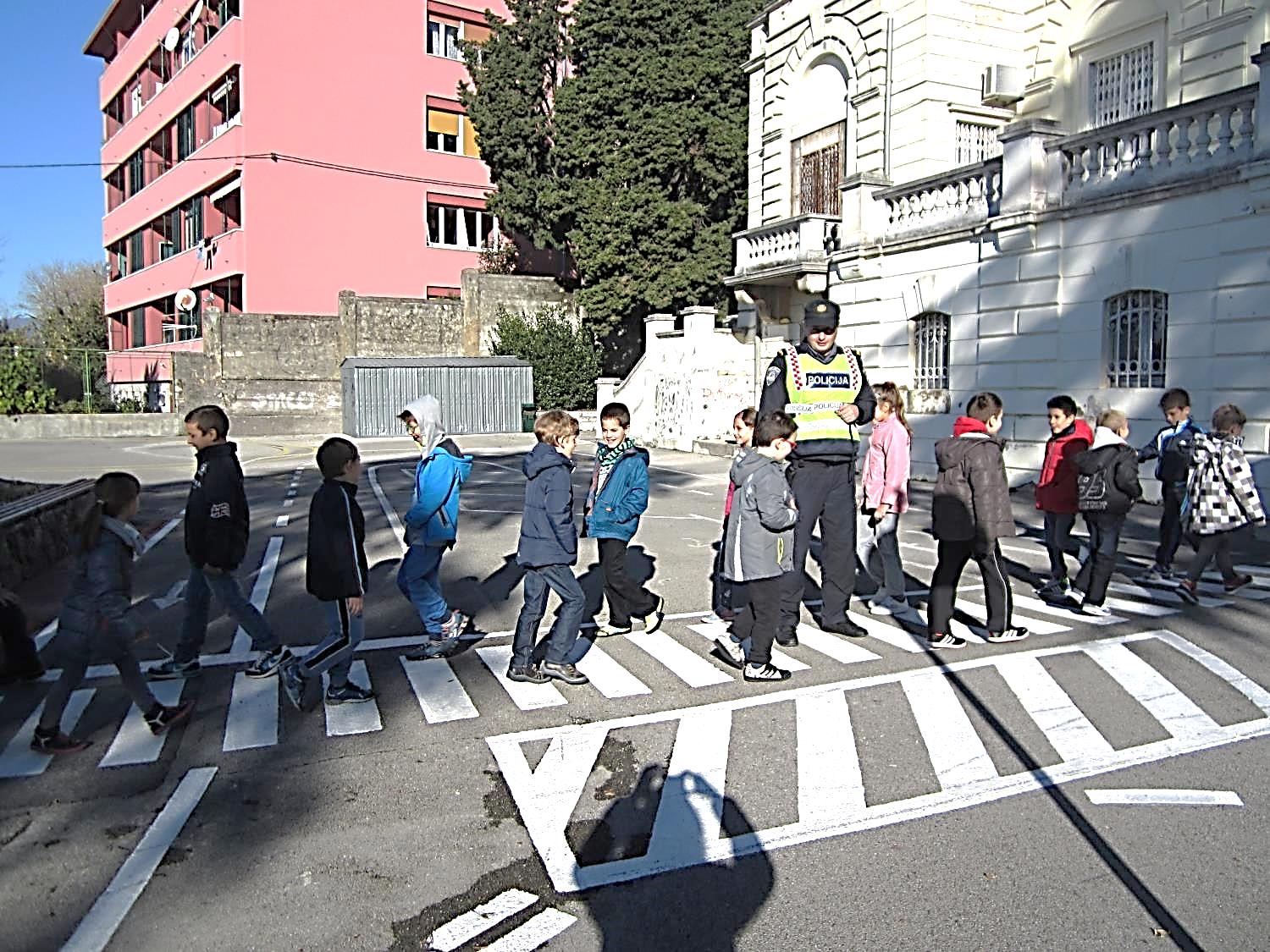 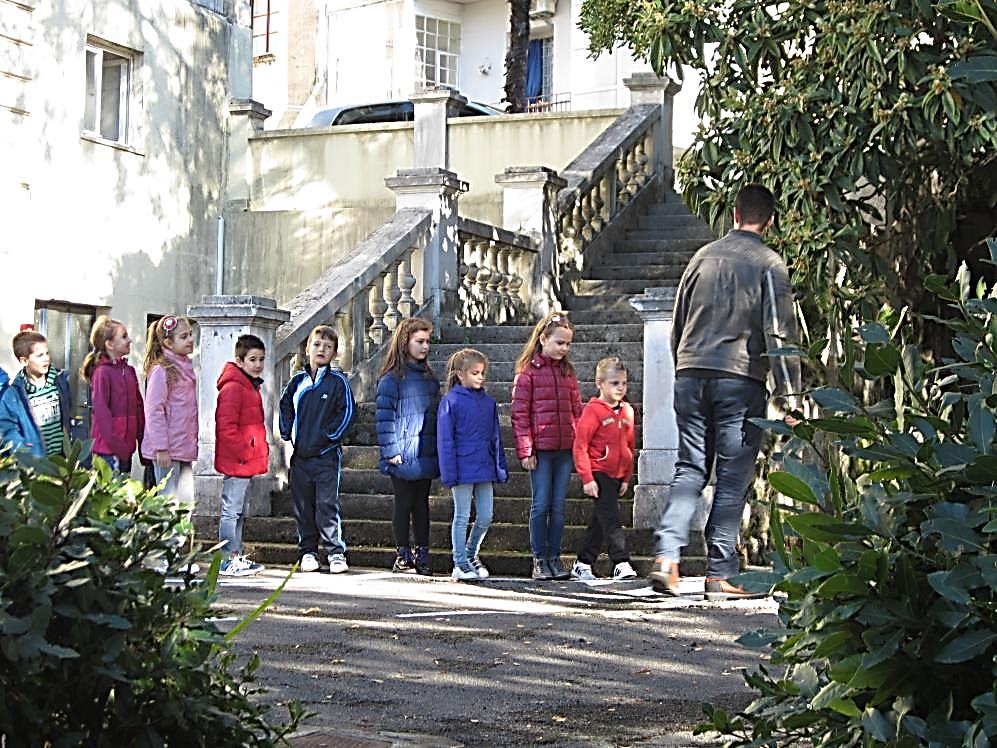 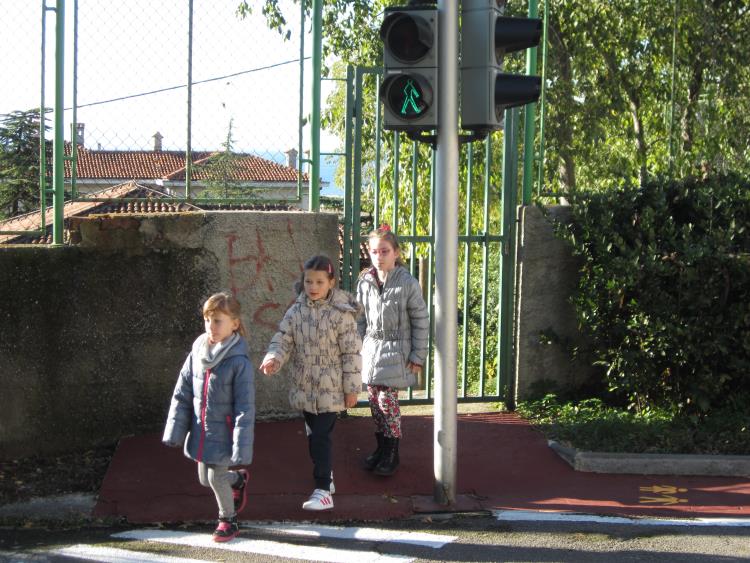 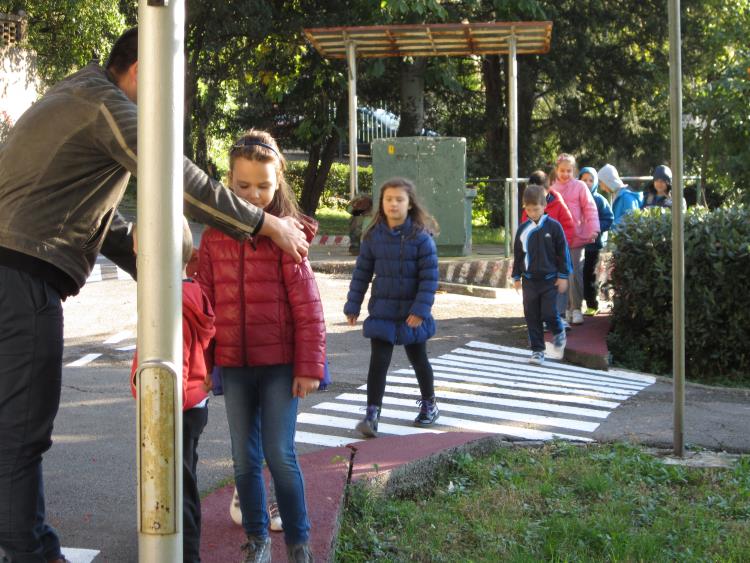 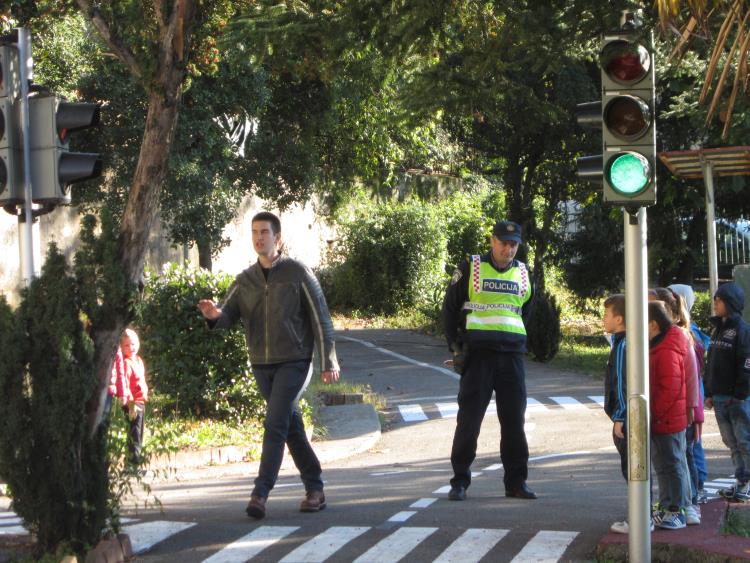 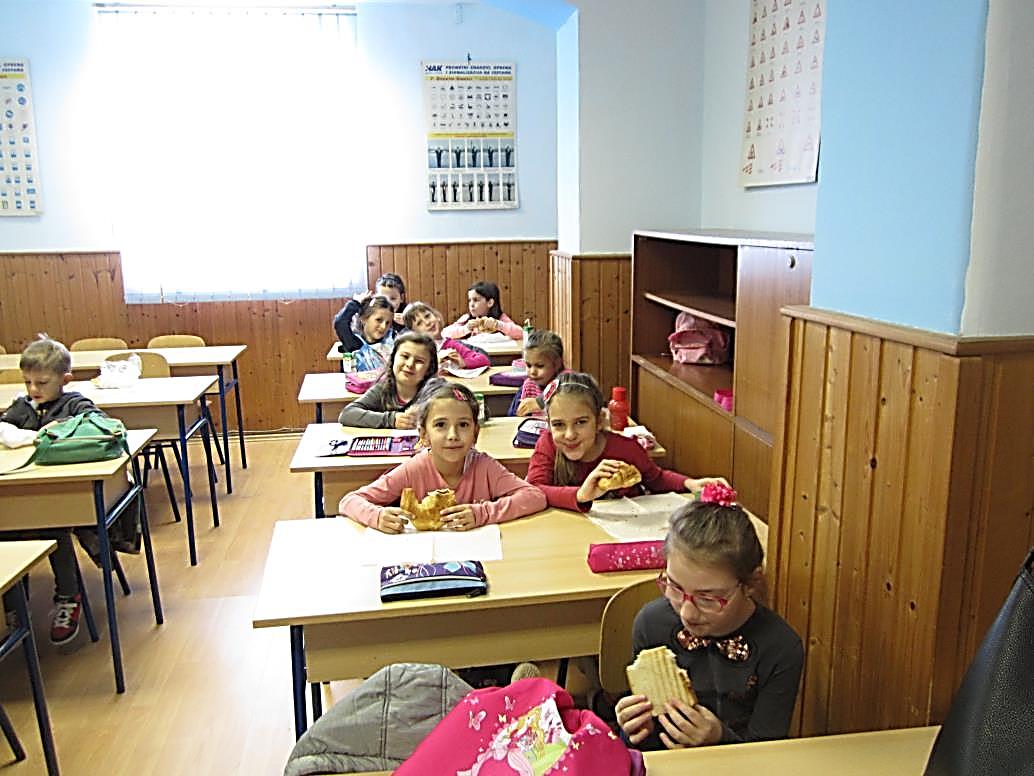 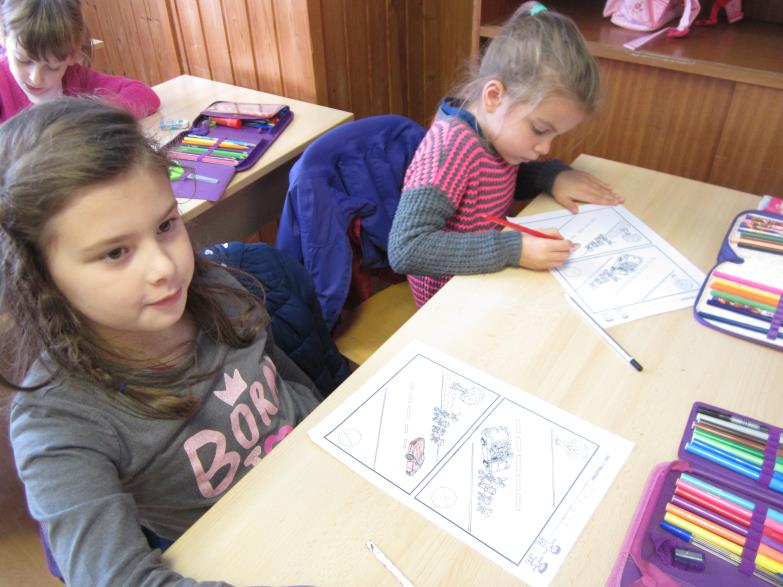 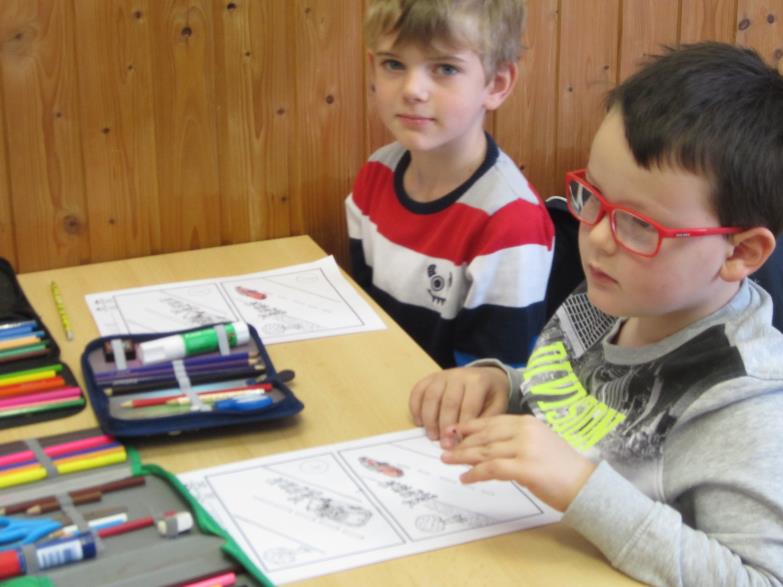 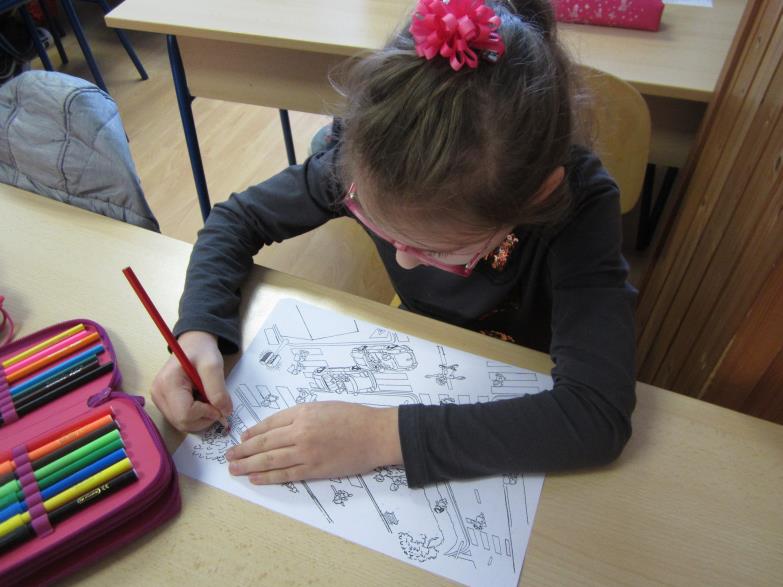 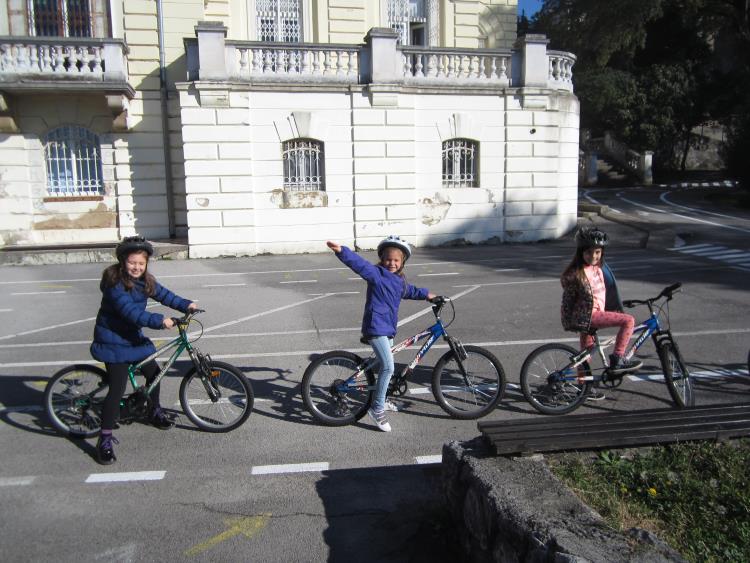 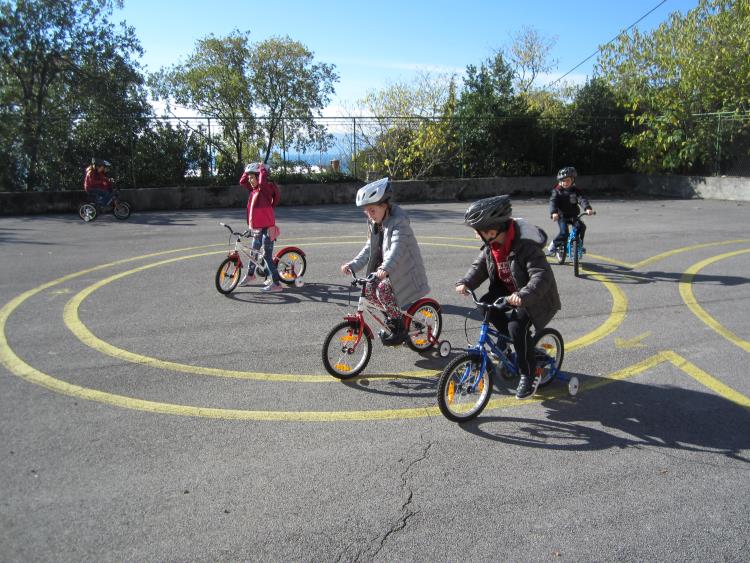 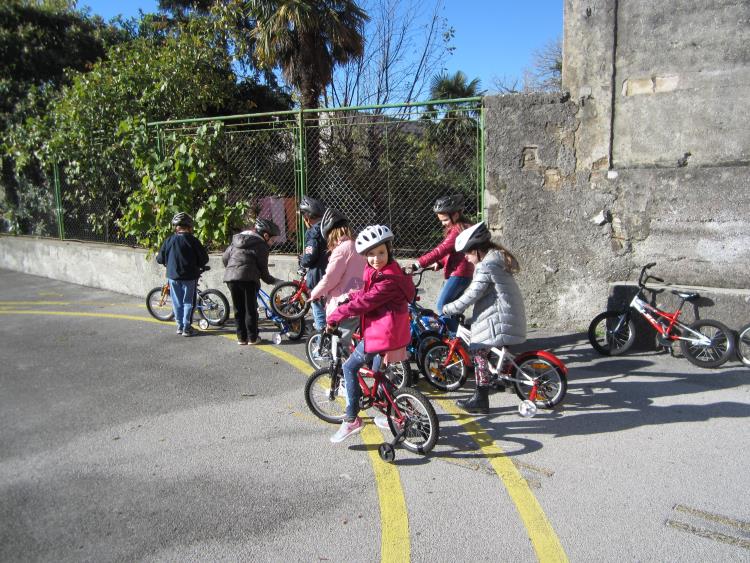 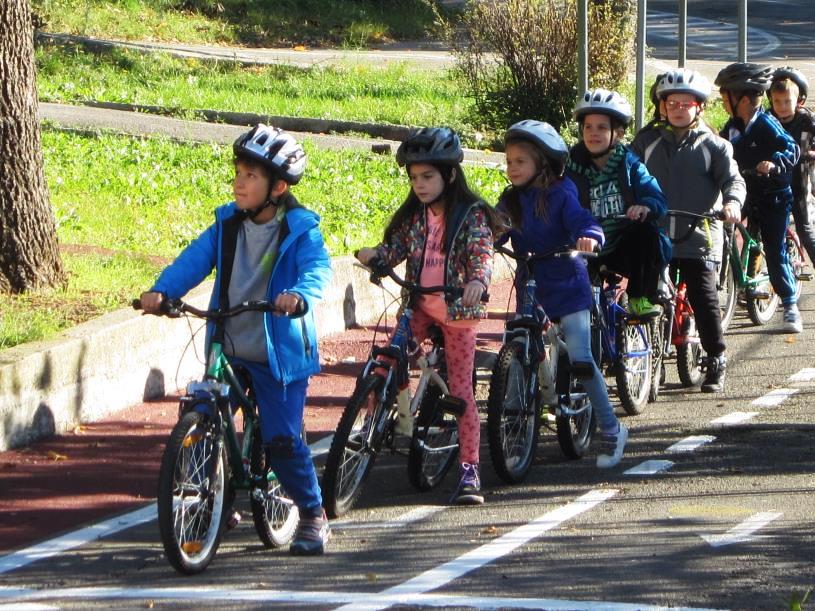 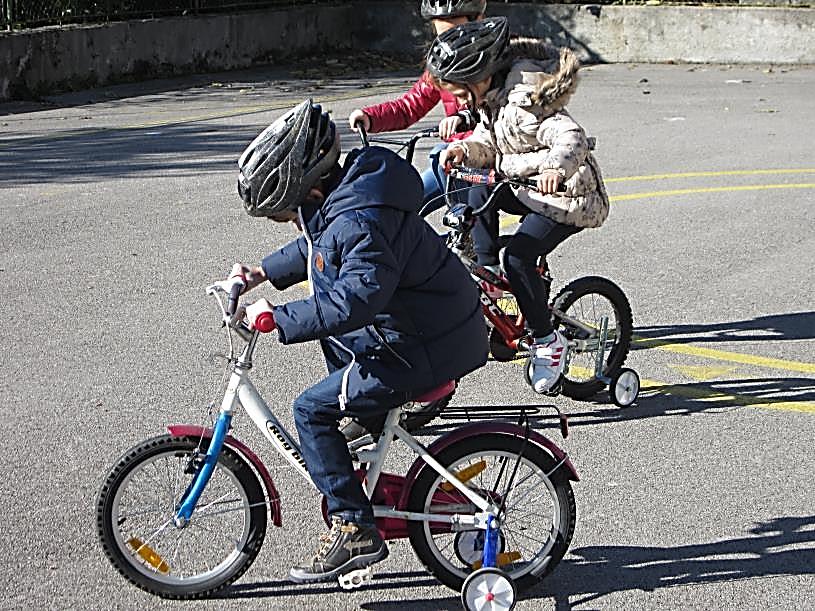 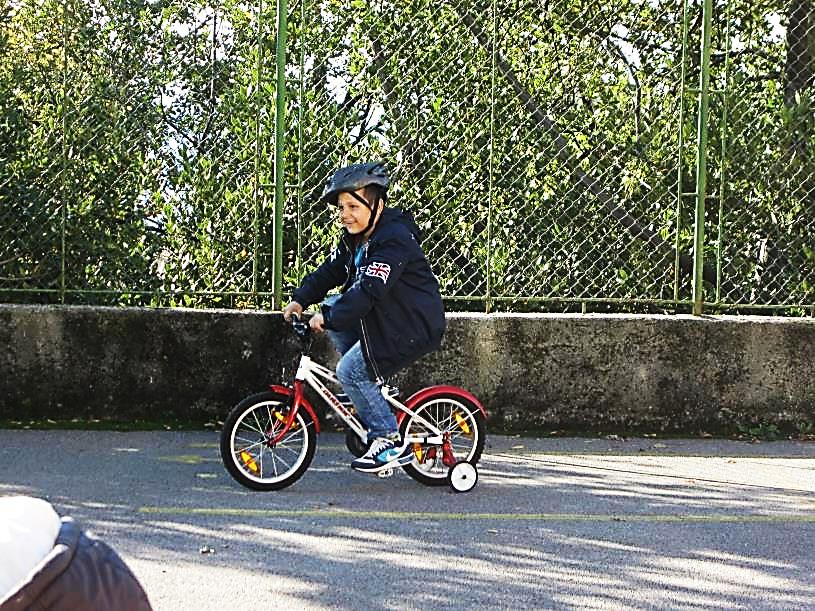 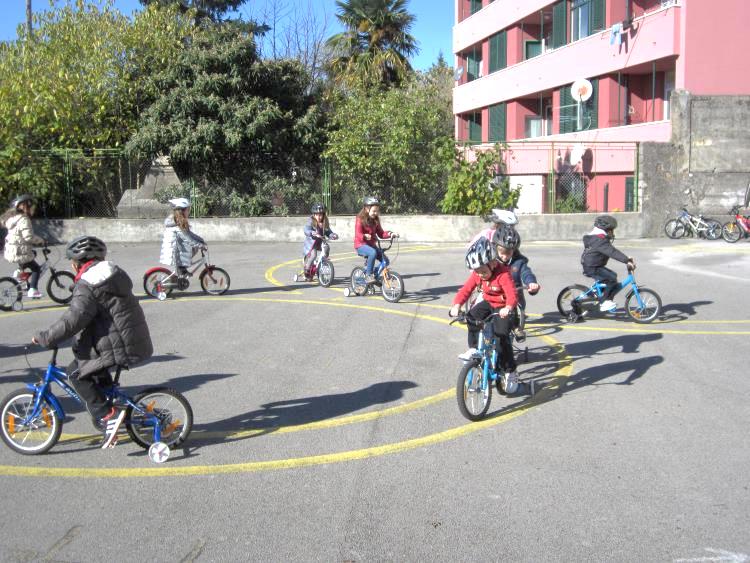 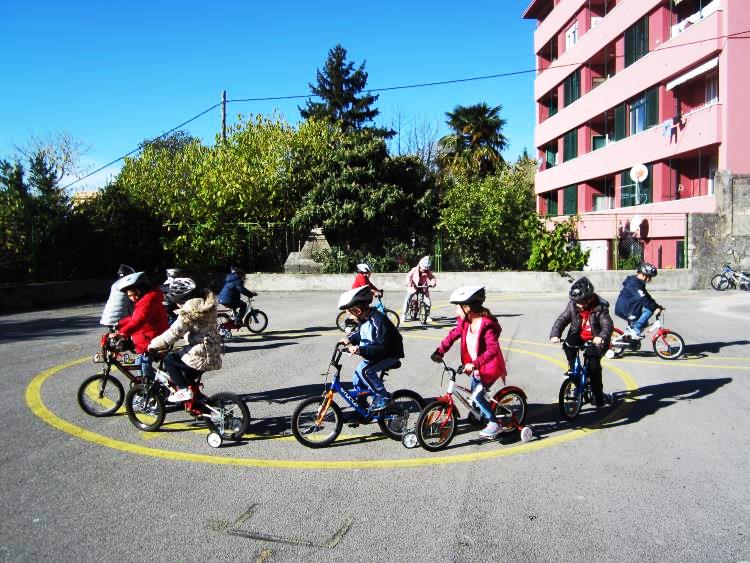 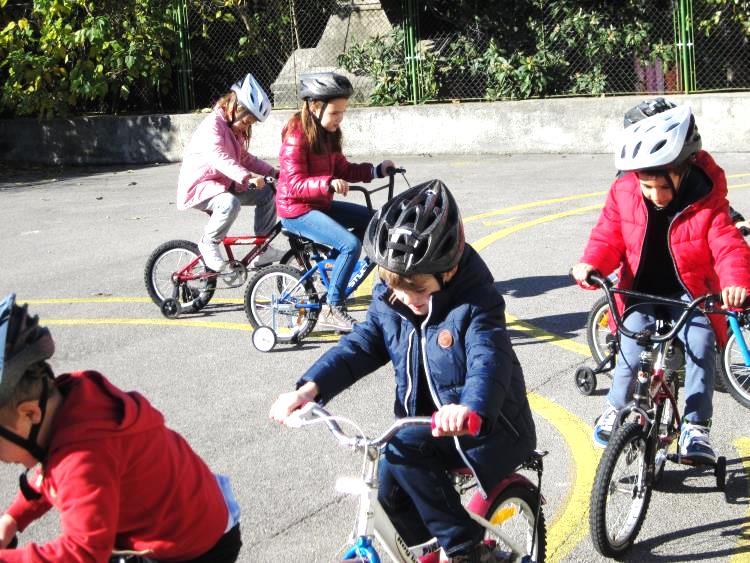 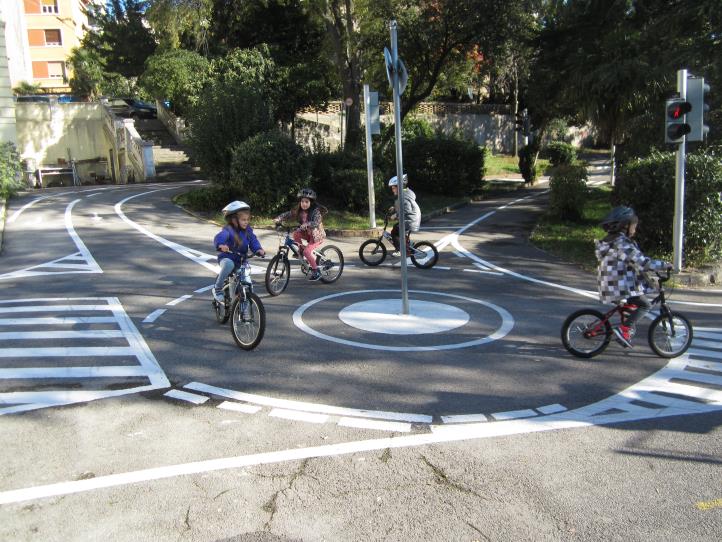 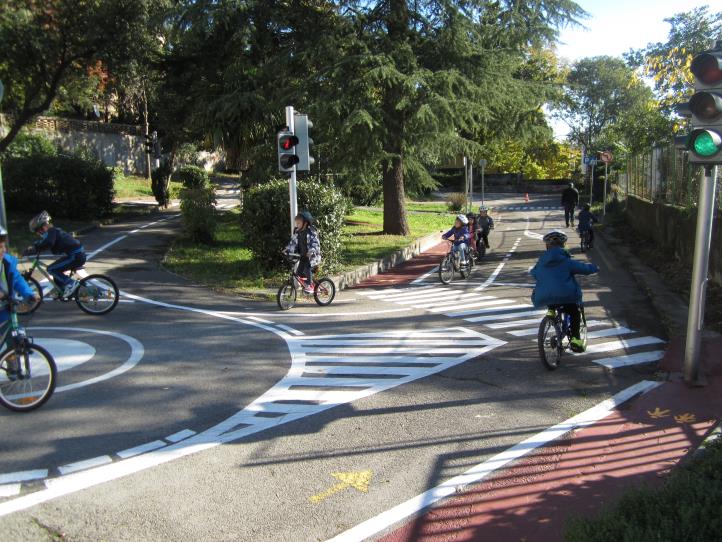 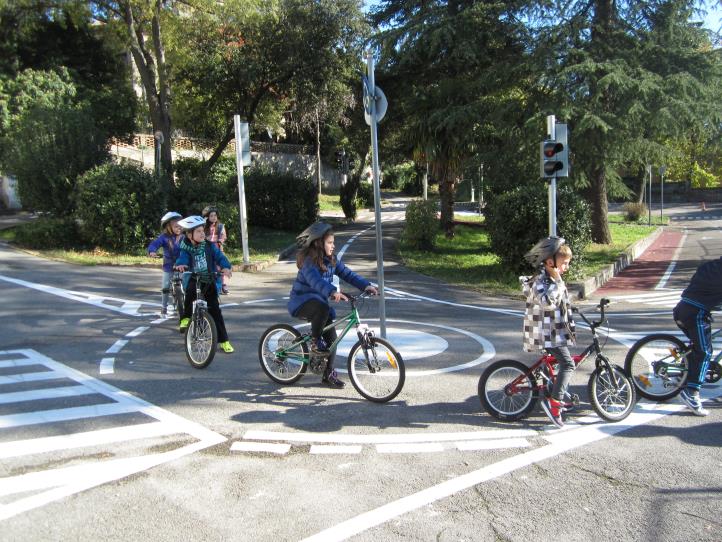 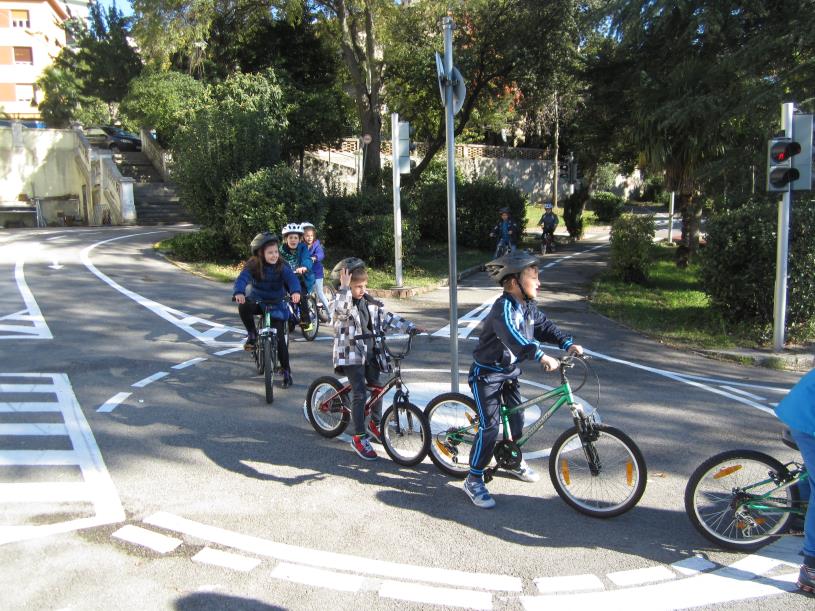 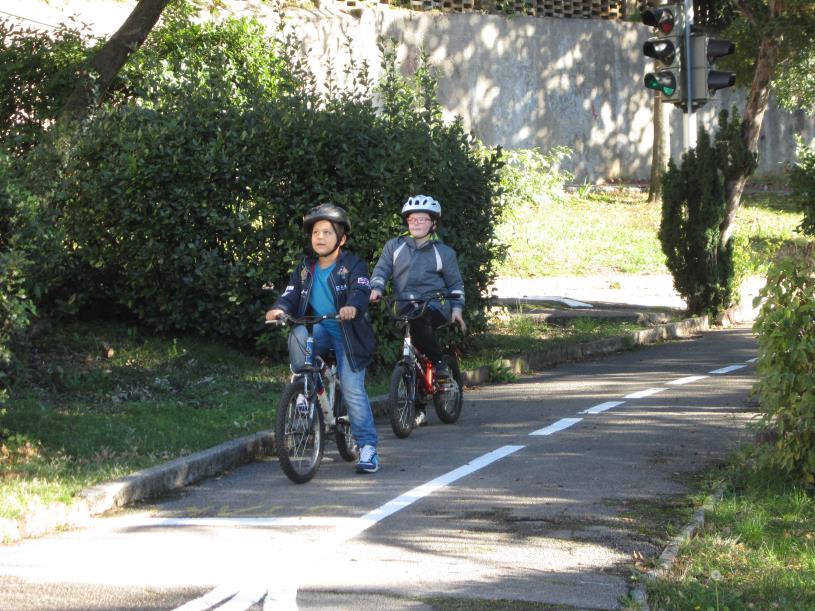 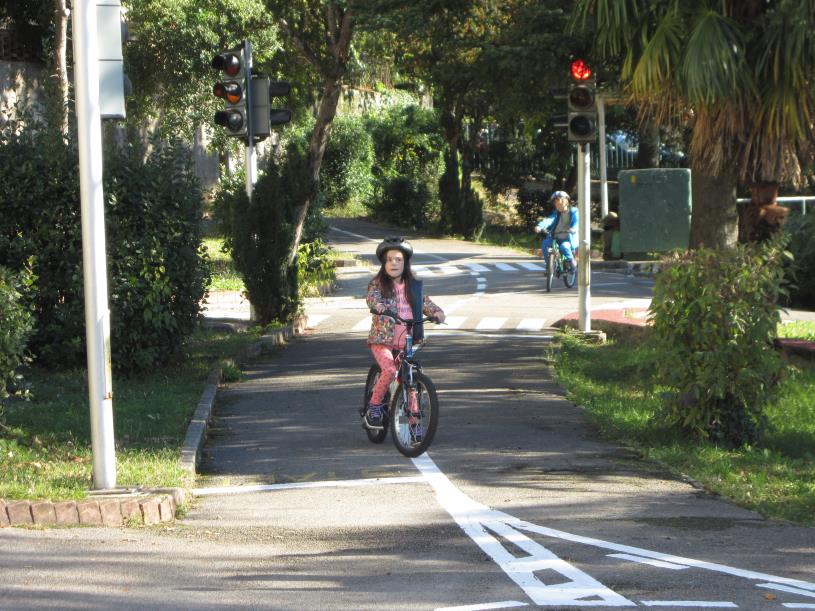 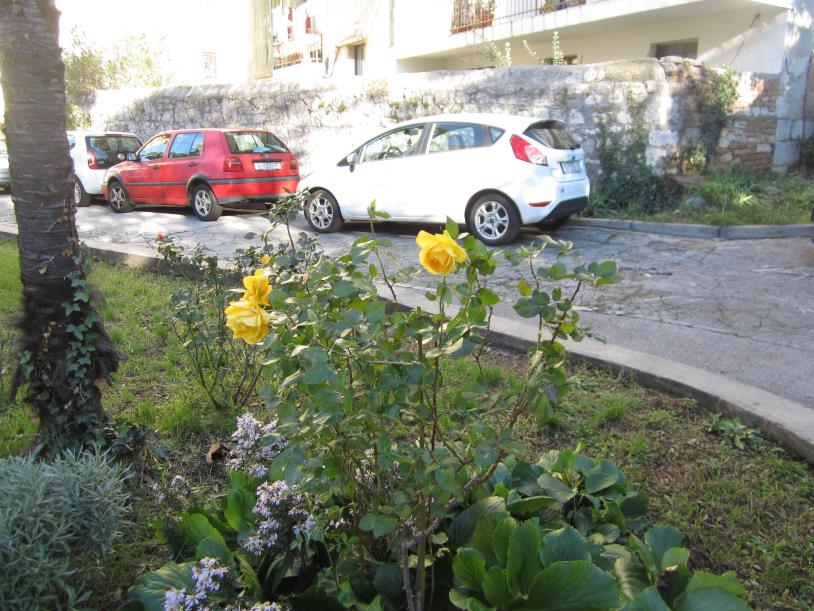 Pripremila učiteljica Vesna